Module 1: What are ‘intersectionality’ and the ‘Age, Gender and Diversity’ approach?
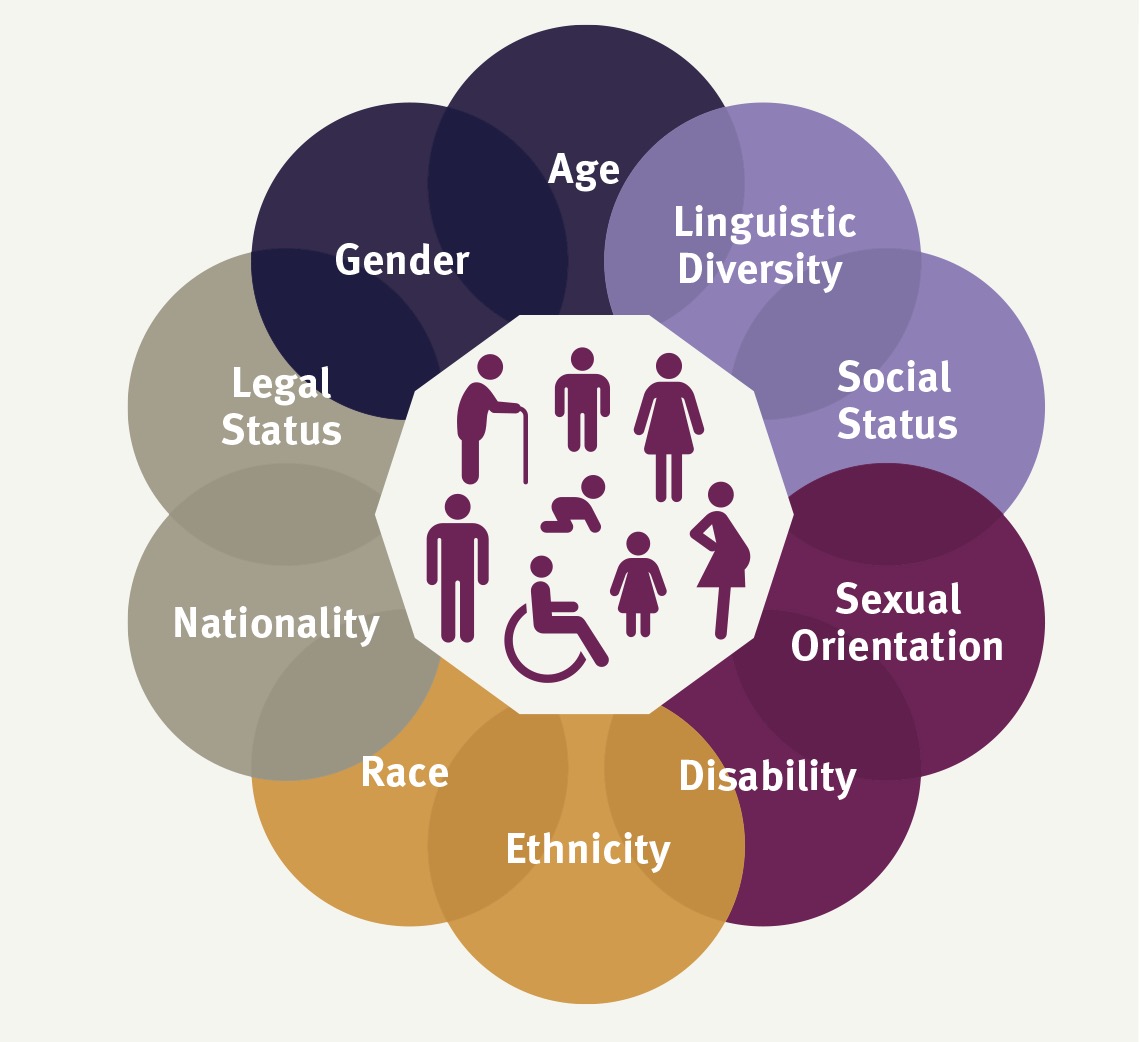 Welcome and introductions
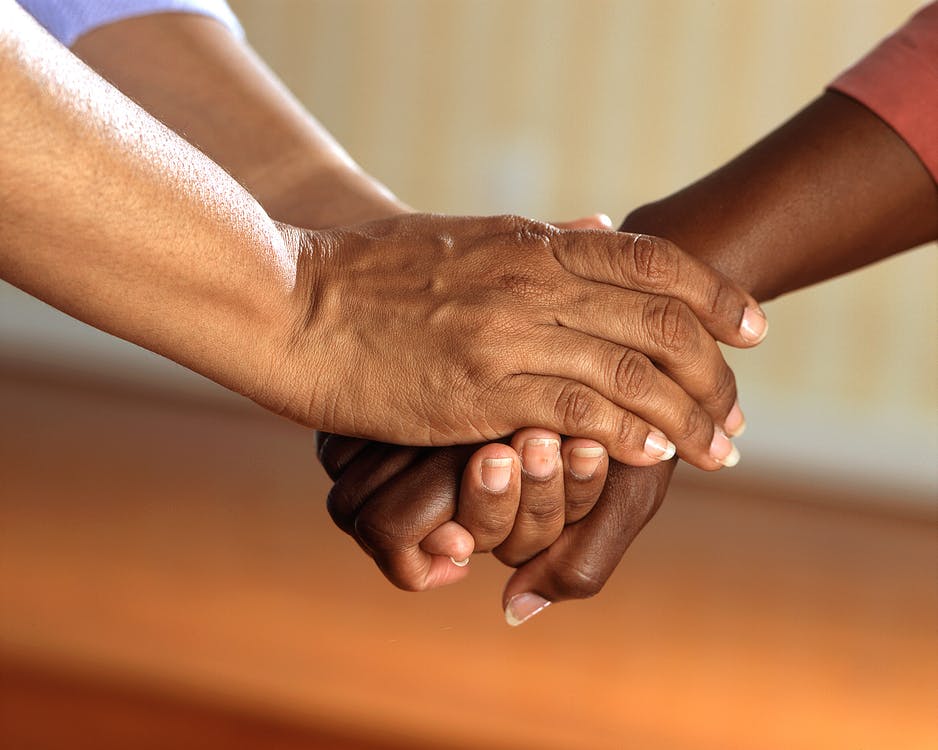 Confidentiality
Confidentiality is important because it helps to build trust and create a safe space for open discussion. 
It is the commitment that no personal opinions or stories shared during this training will be discussed outside of this training.
[Speaker Notes: Activity - Presentation and group discussion

Introduce the idea of Confidentiality

Go around the group asking participants what “confidentiality” means to them

Prepare an example of what happens when confidentiality is broken

Discussion Points

Talk about the importance of confidentiality in this training and also as a leadership tool.

If people believe that that can share things in confidence it builds trust..

Good leaders respect confidence.]
Part 1: Introduction to an age, gender and diversity and 
intersectionality approach [UNHCR and UNSW]
What is ‘intersectionality’?
Intersectional strengths and vulnerabilities
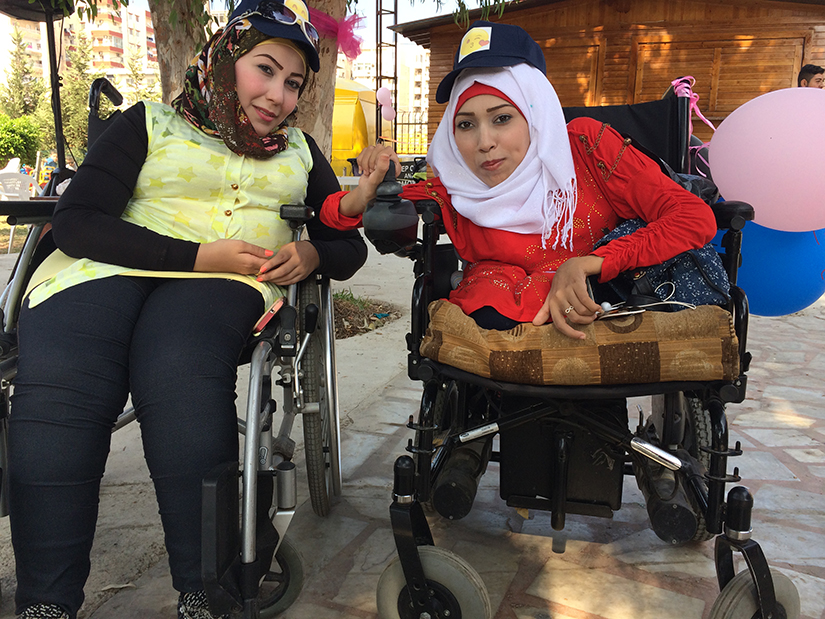 Example 1: The many layers of a refugee girl with a disability
Example 2:The many layers of an an elderly stateless refugee
Exercise: identifying intersectionality
What is ‘AGD’?
AGD Policy
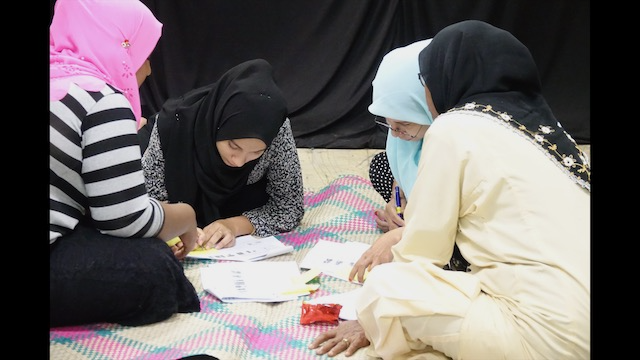 Review activity
In pairs, write a definition of intersectionality and AGD policy in your own words and then share them with the large group.